Gratitude is More Than an Attitude
Ezra 3:1-7
Evandreas Teguh • Homiletics 1 Class SermonUploaded by Dr. Rick Griffith • Singapore Bible CollegeAll files in many languages for free download at BibleStudyDownloads.org
How many times a day do you voice thankfulness to people and God?
would the people who know you best say you are filled with gratitude?
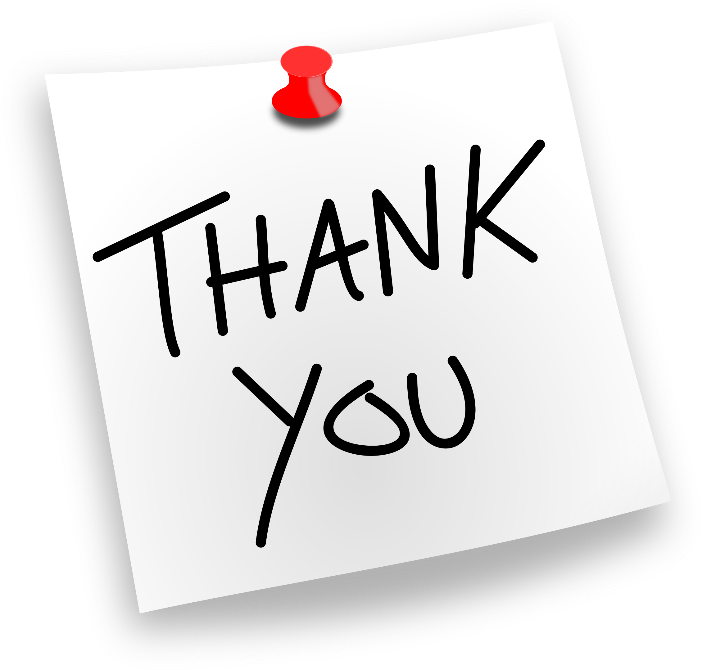 What would be Judah's first priority under Ezra?
Did they voice thankfulness to God?
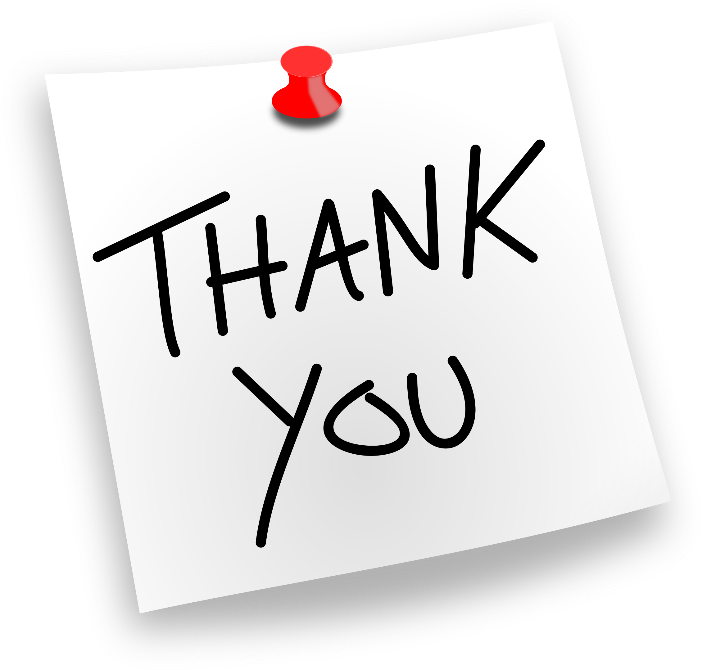 Ezra 3:1-7 teaches us…We show our gratitude to God for what He has done for us by preparing ourselves and worshiping Him (Main Idea)
Learning from The Returning Israelites
Ezra 3:1-7 teaches us how to show our gratitude to God for what He has done for us by preparing ourselves and worshiping Him. (MI)
Israelites gave thanks to God by preparing themselves and worshiping HIM (1-7).
Let us give thanks to God by preparing ourselves and worshiping Him.
The Israelites Gathered Together
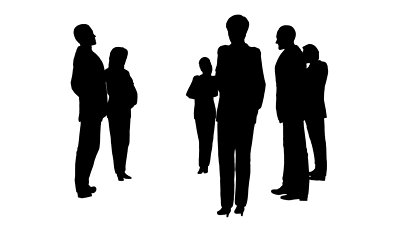 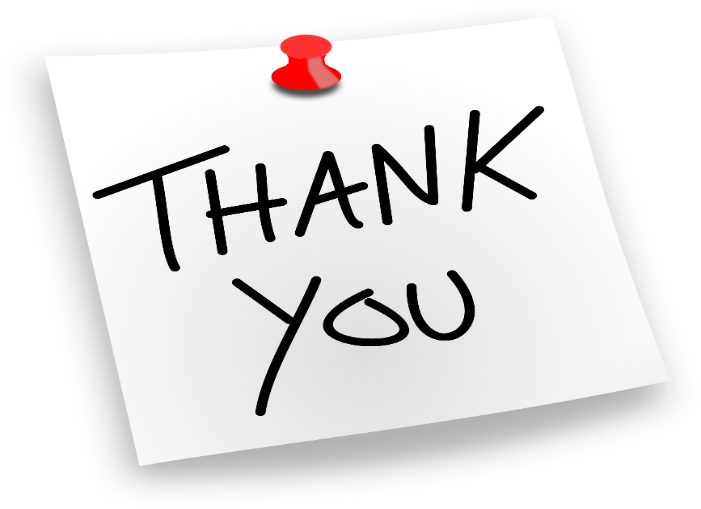 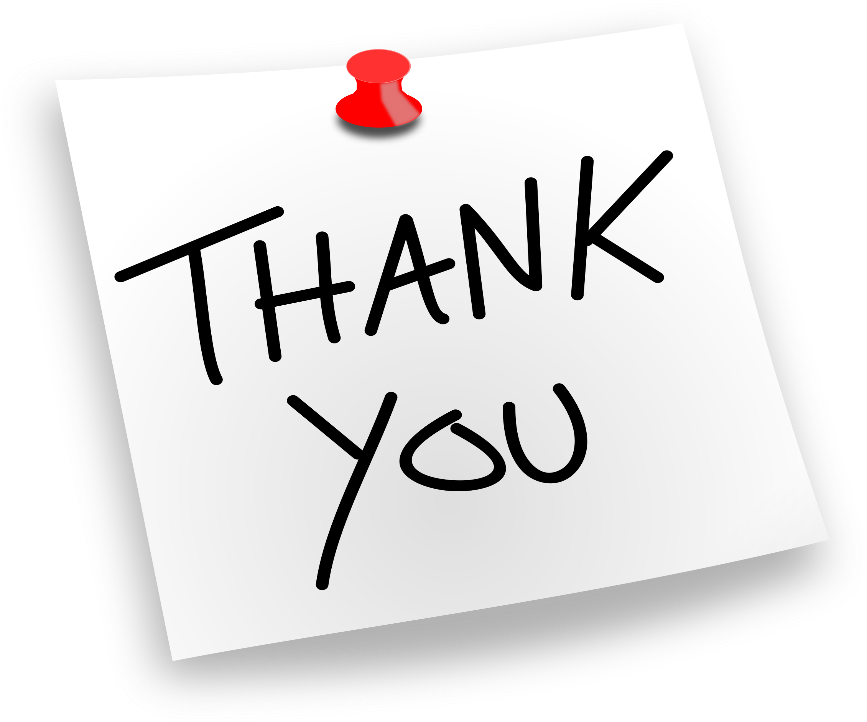 Urgent!
Deuteronomy 12:5-6
Urgent!
Verse 1
What is the relevance for me?
The Israelites Prepared…
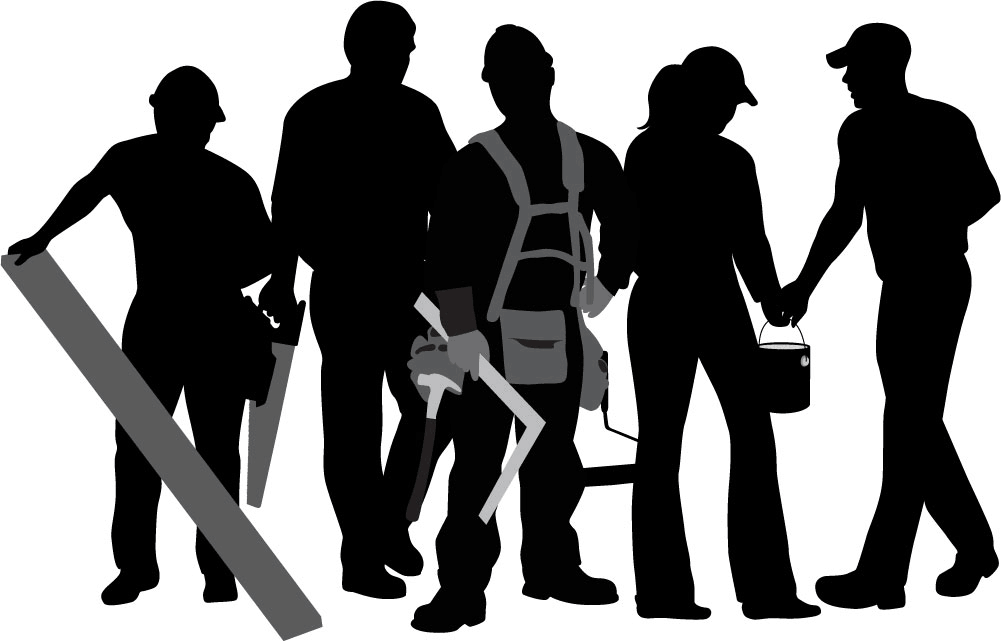 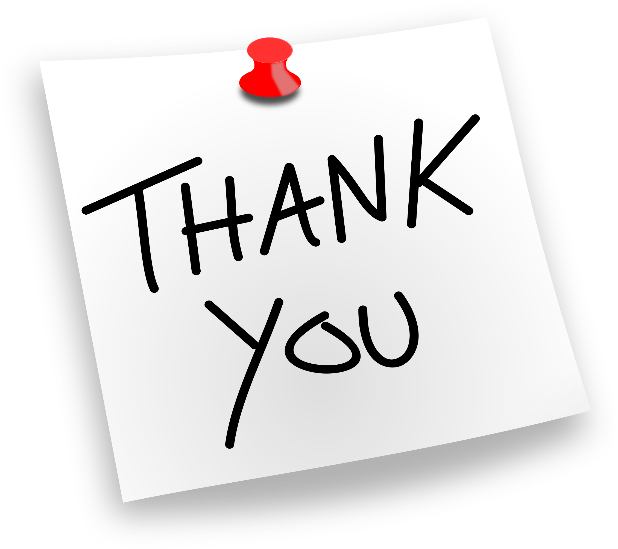 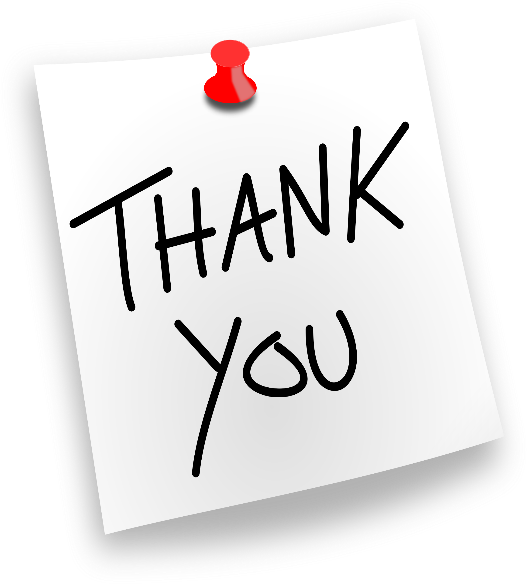 Challenging
Law of Moses
Verse 2-3
What is the relevance for me?
The Israelites Worshiped…
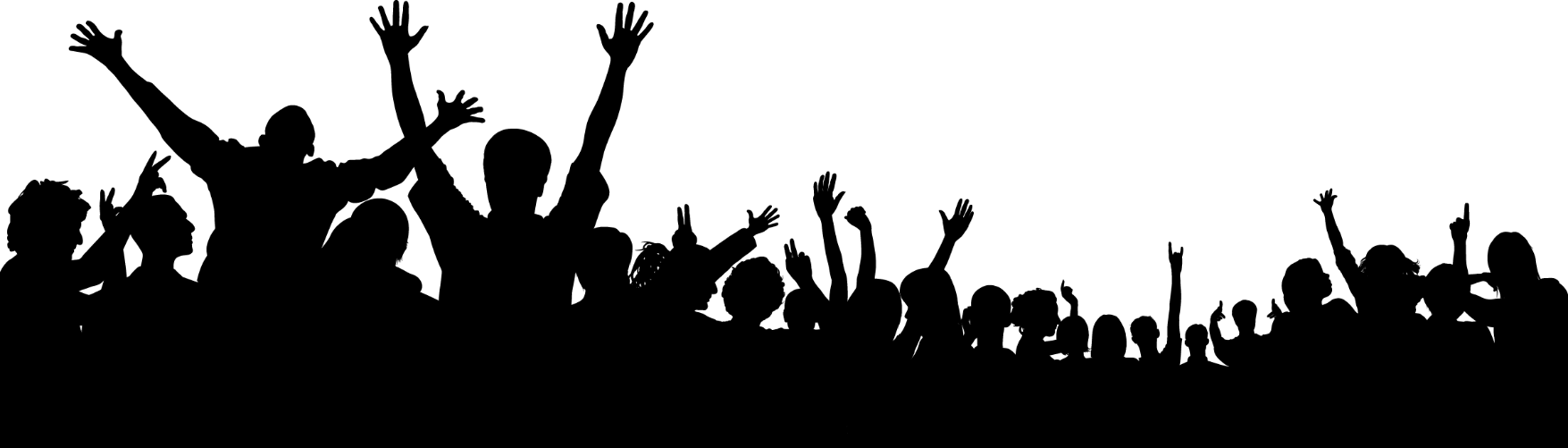 Cheerfully
 Constantly
 Willingly
Verse 4-7
What is the relevance for me?
Ezra 3:1-7 teaches us how to show our gratitude to God for what He has done for us by preparing ourselves and worshiping Him. (MI)
Israelites gave thanks to God by preparing themselves and worshiping HIM (1-7).
Let us give thanks to God by preparing ourselves and worshiping Him.
We Gather Together
ONE HEART
 BROKEN PEOPLE
 ACADEMIC CERTIFICATE
Gathering Together is Part of Thanksgiving
We Prepare
BUILD relationships
 SBC IS THE PREPARATION PLACE
 Relationships stay
Preparing is Part of Thanksgiving
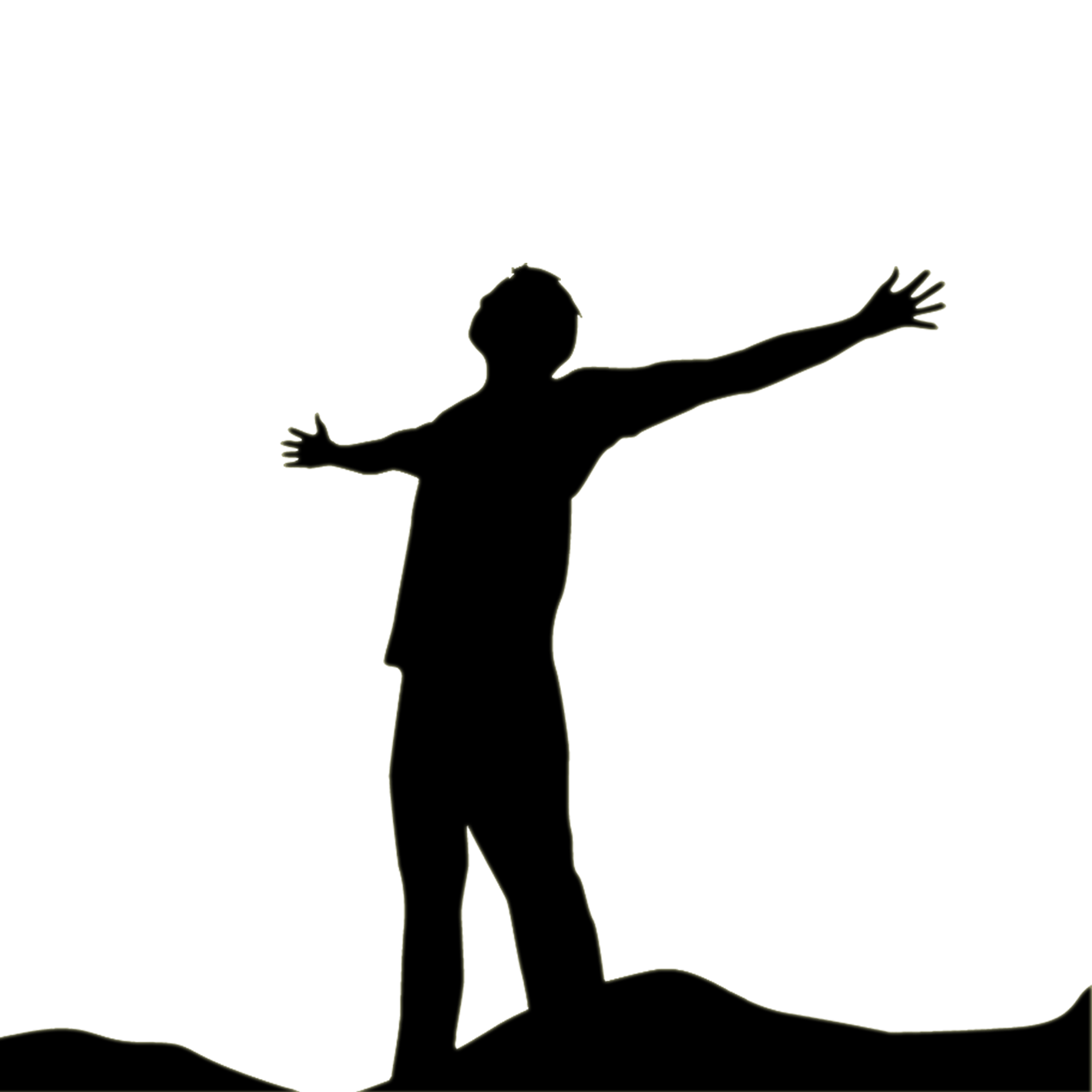 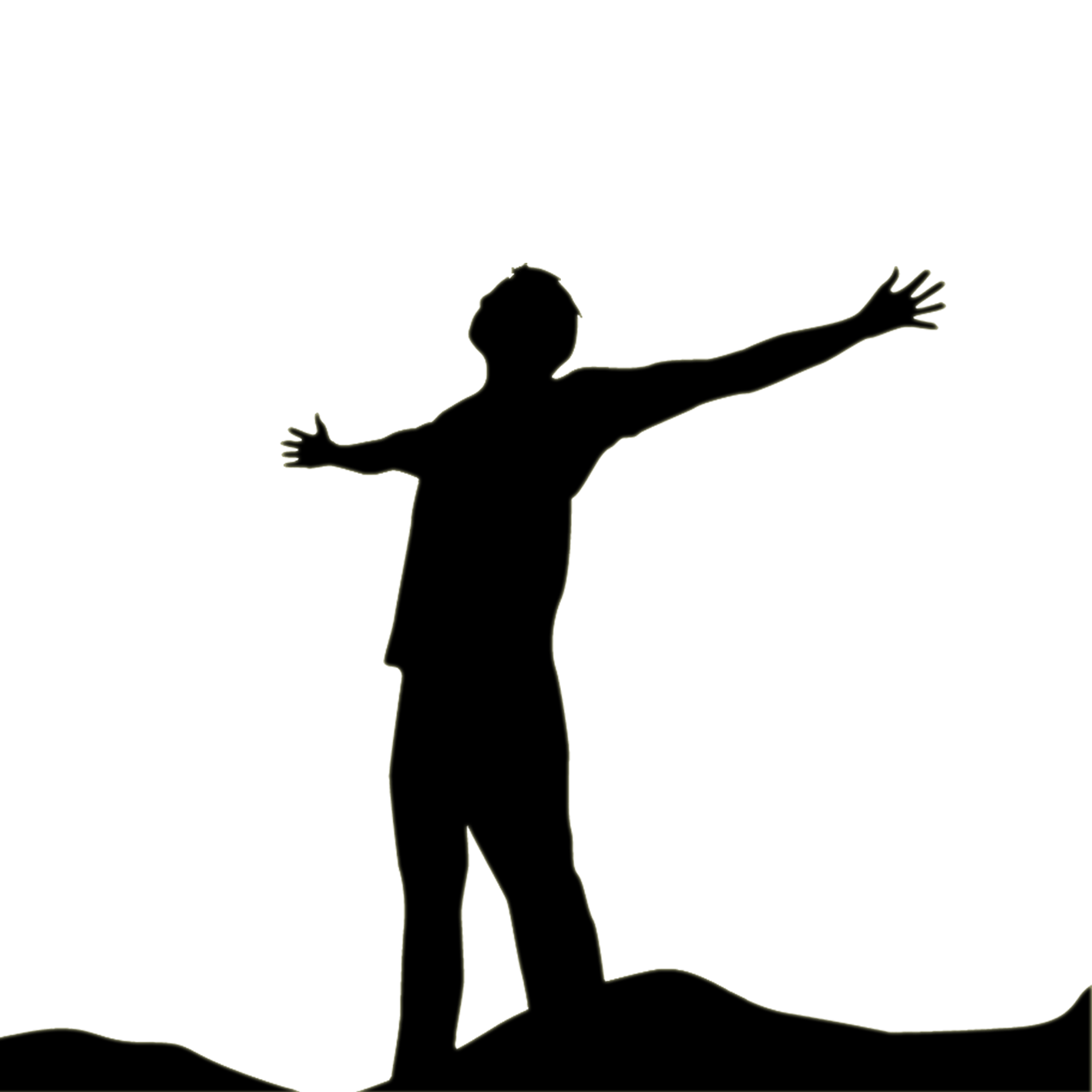 We Worship
NOT A ROUTINE
 CHANGE PERSPECTIVE
Worshiping is Part of Thanksgiving
Conclusion
Show your gratitude by preparing yourself and worshiping God
Gratitude is more than an Attitude
Black
Get this presentation and script for free!
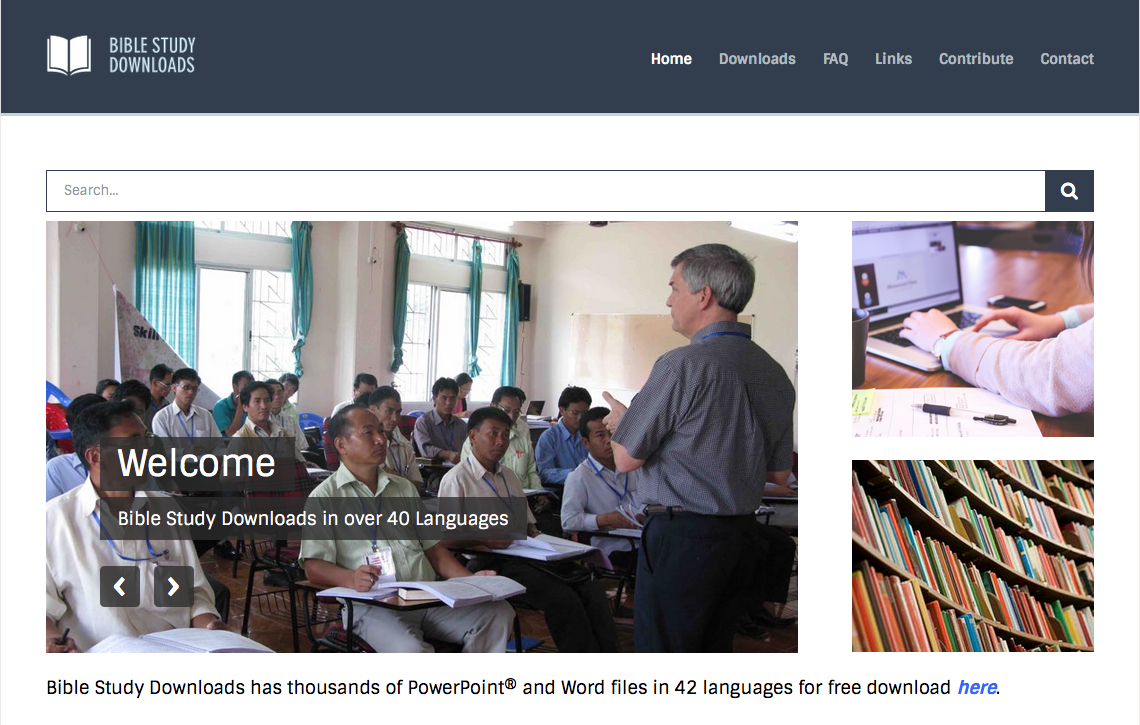 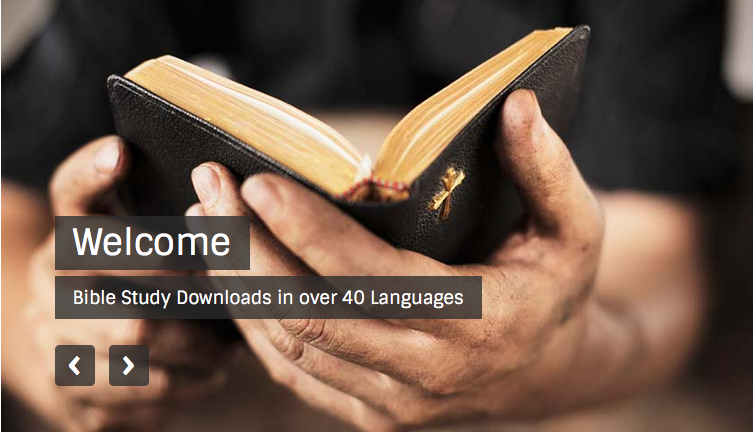 OT Preaching link at BibleStudyDownloads.org
[Speaker Notes: NT Preaching (np)]